I 
CONVERSATORIO SOBRE MEJORES PRÁCTICAS DE OPERACIÓN ADUANERA
Educación Continua: 
Ventaja competitiva en Comercio Exterior
Julio Rodríguez Trigueros
Miércoles 17 de Abril de 2024
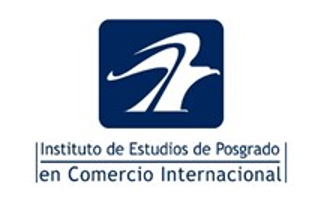 AJR Comercio Exterior cuenta con la autorización y registro ante la Secretaria del Trabajo y Previsión Social (STPS):
Agentes capacitadores externos - DC 5
Las personas morales y físicas con actividad empresarial tales como instituciones, escuelas u organismos especializados de capacitación, que cuentan con personal docente y, en su caso, instalaciones, equipo o mobiliario para brindar servicios de capacitación a las empresas, así como aquellas personas físicas (instructores independientes), dedicadas a prestar por sí mismas tales servicios y que cuenten con la autorización y registro por parte de la Secretaría. DOF 2013
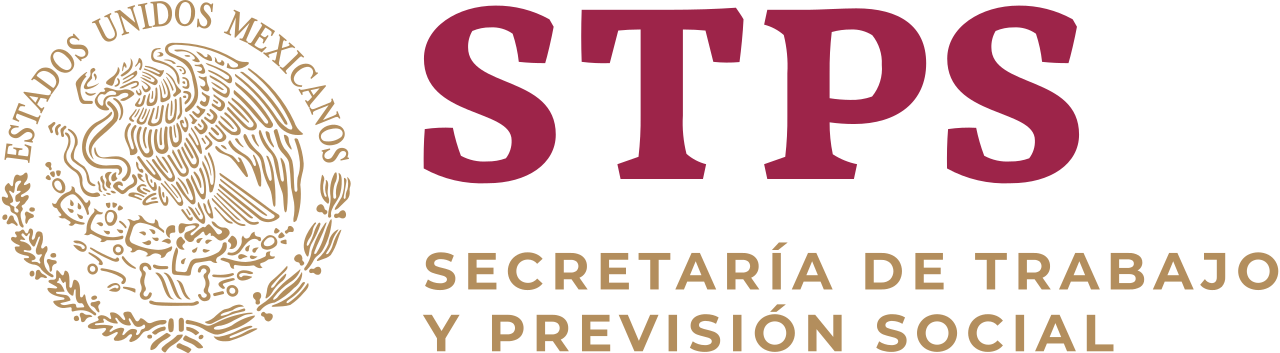 RSTPS: ACA-150317-7U7-00
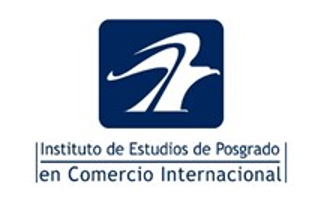 A través de esta autorización y registro nuestros clientes reciben:
Constancia de competencias o de habilidades laborales - DC 3
Es el documento que acredita la capacitación que recibe un trabajador como resultado de la aprobación de sus cursos. 

Adicional a este documento AJR+ expide un reconocimiento tipo “Diploma” donde se expresa la información del curso que tomo el trabajador.
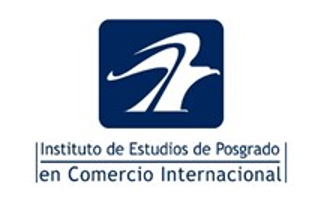 Instituto De Estudios De Posgrado En Comercio Internacional
(IEPCI)
Contamos con el Reconocimiento de Validez Oficial de Estudios (RVOE) otorgado por la Secretaria de Educación Pública:
 
Maestría en Comercio Internacional: 
26 de Julio de 2010 
Clave del Plan de Estudios 2017
46 generaciones
Maestría en Logística y cadena de suministro:  
14 de Noviembre de 2012 
Clave del Plan de Estudios 2011
34 generaciones
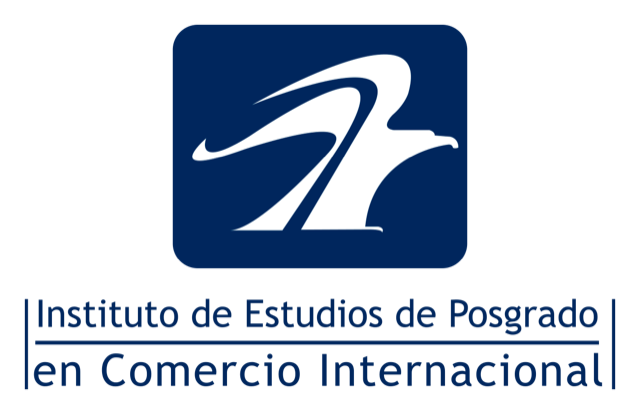 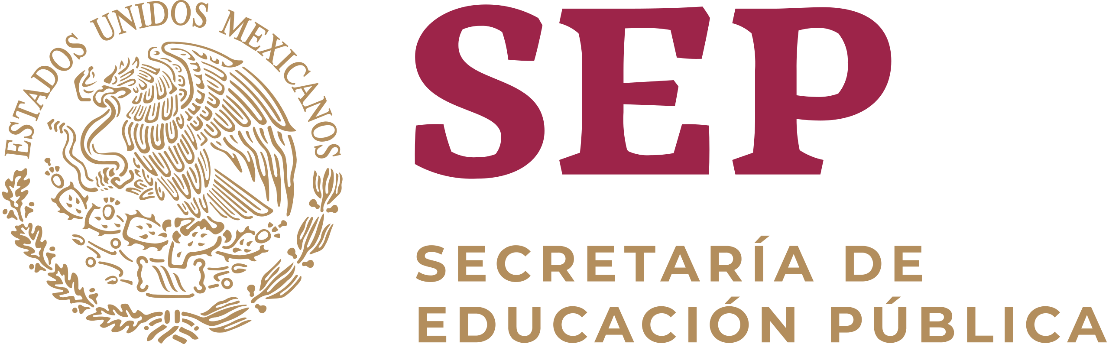 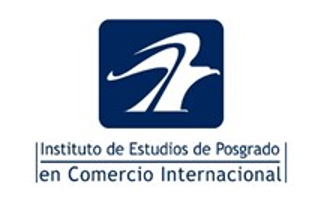 Universidad Nacional Autónoma de México
UNAM
Gracias al análisis y revisión, de la calidad del contenido, experiencia  y especialización de los expositores (consultores) y a la amplia trayectoria de AJR+ en Comercio Exterior, la máxima casa de estudios de México (La UNAM) reconoce y avala los diplomados de AJR+ en: “Estrategias en Comercio Exterior y Cumplimiento Aduanero 2024” y su versión con especialidad en el sector automotriz y autopartes.
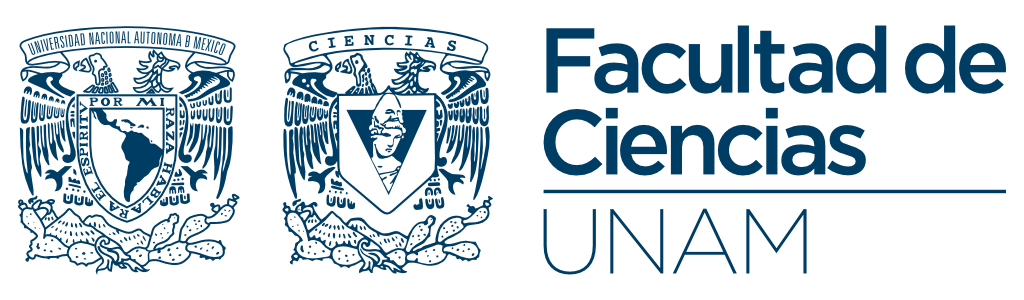 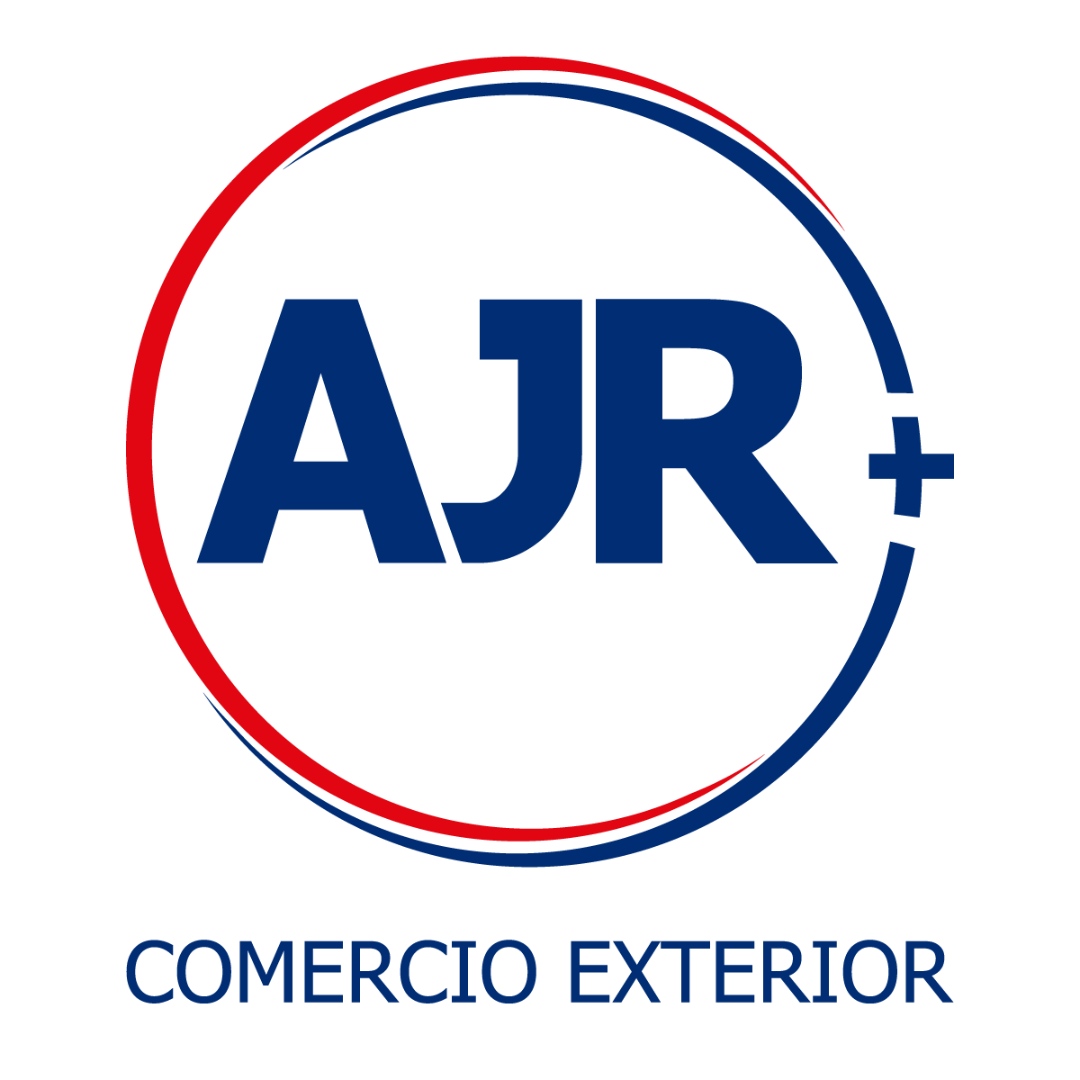 Esta importante alianza, tiene como objetivo garantizarle a nuestros profesionistas y estudiantes que cursen nuestros diplomados, un reconocimiento con:
Alcance internacional – Calidad Educativa – 
Validez Oficial – Prestigio Profesional.
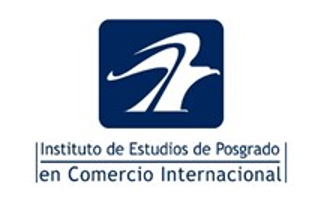 Consejo Nacional de Normalización y Certificación de Competencias Laborales (CONOCER)
•  Al certificarte estás contribuyendo a mejorar tu desarrollo personal y profesional: te conviertes en un trabajador con mayores oportunidades para competir en un mercado laboral exigente y complejo pues cada día son más las empresas de nuestro país que requieren trabajadores con experiencias, saberes, habilidades y destrezas certificadas, capaces de cumplir exitosamente con las funciones que se les encomienda.

 El Certificado de Competencia es un documento oficial donde se acredita a una persona como competente de acuerdo con lo establecido en un Estándar de Competencia, y se encuentra en el Registro Nacional de Estándares de competencia publicados en el Diario Oficial de Federación (D.O.F).
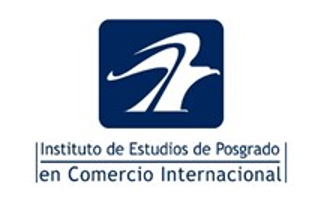 ¿Qué obtengo al certificar mis competencias?

 • Reconocimiento de la SEP. • Mejores salarios. 
 • Mejores empleos. • Movilidad laboral. • Reconocimiento a tu trabajo. • Superación personal.

¿Qué beneficios tiene una organización al certificar a su personal?

   • Ventaja competitiva para tu organización.   • Eficacia y eficiencia en sus procesos.   • Incremento en sus ingresos y participación en el mercado   • Reducción de las situaciones de riesgo en producción o prestación de servicios.   • Permite crear fidelidad con sus clientes.   • Mejora continua de sus procesos, productos y servicios.
GRACIASM.C.I.  Julio Rodríguez Triguerosjuliorodriguez@ajr.com.mx(55) 1250-5900
Cel. (55) 5967-0996
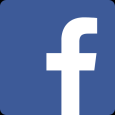 Julio Rodríguez
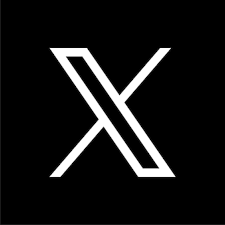 @JulioComercioE
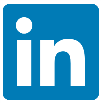 Julio Rodríguez Trigueros